Основные характеристики организации
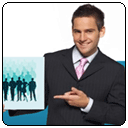 ВОПРОСЫ:
Природа и понятие организации.
Классификации социальных групп.
Основные характеристики организации
Типы структур организации.
Функции организации.
Показатели эффективности организации.
Любое общество состоит из множества организаций 
такие из них, как государственные учреждения, промышленные предприятия, коммерческие фирмы, учебные заведения и т. д., занимают доминирующие позиции в современном специализированном обществе. 
С точки зрения индивида, преимущество организованных групп заключается в том, что человек, являясь членом организации, может ставить и успешно достигать более масштабные цели, чем это возможно в одиночку. 
В определенном смысле можно сказать, что для достижения таких целей и создаются интегрированные, кооперативные системы поведения.
Всего сто лет назад наши недавние предки фактически жили в организационном вакууме. 
Для сельских жителей, которые еще недавно представляли собой большую часть населения в любой стране, 
сельская община была, пожалуй, единственной организацией, которая реально определяла все аспекты их жизни. 
Чуть более «пеструю» картину представлял собой город, однако и там организациями в полном смысле слова можно было назвать лишь государство и церковь.
Одной из причин организационного бума в последние сто лет явилась индустриализация, обусловившая фундаментальный переход от преобладавшего в то время аграрного типа хозяйствования и сельской культуры к индустриальному обществу и городской культуре. 
Эти изменения породили новый тип жизни, характеризующийся неведомыми человечеству ранее близостью , зависимостью людей между собой.
Традиционно в той или иной форме организация рассматривается как инструмент достижения целей.
Понятие «организация» употребляется двояко. 
С одной стороны, организация - это один из процессов управления социальной системой. 
С другой стороны, организация представляет собой один из видов социальной системы. 
В общем плане организацию можно определить как объединение людей, на­правленное на достижение социально-экономических целей и удовлетворение интересов посредством совместной трудовой деятельности и имеющее правовой статус, определяемый законами обще­ства. 
Таким образом, «Организация представляет собой сознательно координируемое социальное образование с определенными границами, функционирующее на относительно постоянной основе для достижения общей цели или целей».
Критерием, отличающим социальную организацию от всех других видов социальных групп, является определенная структура отношений и система взаимосвязанных интересов, мотивирующих трудовую деятельность.
 По мнению А. Л. Свенцицкого, организа­цию самым общим образом можно определить как группу с диф­ференциацией ролей.
В социальной психологии понятие «организация»тесно связано с понятием «группа».
 Группа представляет собой эле­мент социальной структуры общества. 
В самом широком плане соци­альная группа - это общность людей, выделяемая из целостной соци­альной системы на основе определенного признака. 
В зависимости от такого признака возможны минимум три классификации социальных групп.
КЛАССИФИКАЦИИ СОЦИАЛЬНЫХ ГРУПП
В основу первой классификаций положен такой критерий (при­знак), как численность, т. е. количество людей, являющихся членами группы. 
Соответственно существуют три типа групп:
1) малая группа -немногочисленная общность людей, находящих­ся между собой в непосредственном личном контакте и взаимодействии;
2) средняя группа - относительно многочисленная общность людей, находящихся в опосредованном функциональном взаимодействии; 
3) большая группа- многочисленная общность людей, находящихся в социально-структурной зависимости друг от друга.	

В табл. 1 представлены основные различия между малыми, средними и большими группами.
Таблица - Основные различия между группами
Вторая классификация связана с таким критерием, как время
    существования группы. 
Здесь выделяются кратковременные и долговременные группы.
 Малые, средние и большие группы могут быть как кратковременными, так и долговременными. 
Например, этническая общность - это всегда долговременная группа, а политические партии могут существовать веками, а могут и очень быстро сходить с исторической сцены. 
Такая малая группа, как, например, бригада рабочих, может быть либо кратковременной - люди объединяются для выполнения одного производственного задания и, выполнив его, расстаются, 
либо долговременной - люди всю свою трудовую жизнь работают на одном предприятии в одной и той же бригаде.
Третья классификация опирается на такой критерий, как структурная целостность группы. 
По этому признаку выделяют первичные и вторичные группы. 
Первичная группа - это не разложимое далее на составные части структурное подразделение офици­альной организации, например: бригада, отдел, лаборатория, ка­федра и пр.
 Первичная группа - всегда малая формальная группа. 
Вторичная группа - это совокупность первичных малых групп. Предприятие, насчитывающее несколько тысяч работников, напри­мер «Ижорские заводы» называется вторичным (или основным), поскольку состоит из более мелких структурных подразделений -цехов, отделов. 
Вторичная группа - практически всегда средняя группа.
Таким образом, организация промышленного предприятия, фир­мы, корпорации и т. д. - это средняя, вторичная, чаще всего долговре­менная группа. 
В социальной психологии установлено, что законо­мерности формирования развития группы во многом определяются ее численностью, временем взаимодействия людей и структурно-фун­кциональным единством. 
Рассмотрим социально-психологические особенности организации как средней группы.
Основные характеристики организации
Большинство исследований и теорий в явной или скрытой форме имеют в виду большие, сложные организации.
 И это неудивительно, потому что именно подобные организации составляют мощь любого развитого государства.
Среди характеристик организаций, которые нашли отражения во многих теориях помимо большого размера и сложности, как правило, выделяются такие характеристики, как формализация, рациональность, иерархическая структура и специализация.
Для организационной психологии размер организации прежде всего выступает как фактор, детерминирующий характер межличностных отношений. 
В больших организациях межличностные отношения в  значительной степени утрачивают свою непосредственность: даже если менеджер концерна «Сименс АГ» поддерживает регулярные отношения с 50 сотрудниками, это составит лишь около 0,01% численности всего концерна!
Сложность организации связана со степенью дифференциации. 
Она включает уровень специализации или разделения труда, количество уровней в иерархии и степень территориального распределения ее подразделений.
Формализация является результатом ее размера и отражает потребность в структурированном контроле. 
Отсутствие непосредственных контактов в большой организации не позволяет работникам формировать общие основания для взаимодействий. 
Заранее разработанные и установленные правила и процедуры, определяющие поведение работников, выступают ориентирами для различных форм взаимодействия. 
Формализация, таким образом, — это правила и процедуры, изложенные в письменной форме и выступающие устойчивыми поведенческими ориентирами для всех работников. 
Они могут охватывать как общие, так и очень специфические формы поведения и даже отдельные действия. 
Индивид, приходя на работу, оказывается перед лицом уже четко установленных форм действий и взаимодействий, которые облегчают ему процесс «вхождения» в новую для него структуру
Рациональность — еще один атрибут большой организации. 
Создание организационной структуры предполагает упорядочение социальной или социотехнической системы, имеющей некоторую цель. 
Система должна быть рациональной, т. е. основываться на логике и научном знании.
Поведение каждого работника должно быть ориентировано на достижение организационной цели. 
Только целенаправленное поведение позволяет эффективно использовать ресурсы.
 Рациональность также достигается дроблением цели на задачи, которые поручаются подразделениям организации.
 Таким образом, выполнение элементами системы своих задач обеспечивает выполнение общей цели всей организации. 
Индивид, согласившийся принять руководство элементом системы, обязан взять на себя ответственность за выполнение его задачи, т. е. фактически должен рассматривать цель своего подразделения как свою собственную, личную.
 Эти обязанности, принимаемые на себя индивидом, находят свое выражение в так называемых должностных или служебных обязанностях. 
В дополнение к обязанностям менеджер получает определенные прерогативы в использовании организационных ресурсов для выполнения стоящей перед ним задачи. Эти прерогативы и ресурсы являются основанием его должностной власти.
Иерархическая структура во многом является отражением системы задач и целей организации.
 Иерархия — это наличие различных властных полномочий на разных организационных уровнях, цепочка формальных взаимоотношений руководства— подчинения, идущая от вершины организационной пирамиды до ее основания и связывающая всю организацию воедино. 
Степень власти или объем властных полномочий на каждом уровне может быть определен, исходя из возможностей индивида контролировать материальные и трудовые ресурсы. Как правило, индивиды, занимающие более высокие посты, обладают более широкими возможностями в контроле ресурсов.
 Посредством властной вертикали деятельность подразделений получает необходимую координацию и направленность на достижение общей цели.
Еще одной характеристикой сложной организации выступает специализация. 
Она связана с определенным группированием деятельностей, выполняемых отдельными индивидами. 
Набор действий, предписываемых определенной должности или отдельному индивиду, должен быть рациональным с точки зрения эффективности. 
Специализация может выступать в двух формах — как разделение труда и профессионализация. 
В первом случае конкретная задача на основании анализа делится на элементы, повторяемость которых выше, а сложность значительно ниже всей задачи. 
Это позволяет упростить обучение и замену персонала.
 Во втором — специализация касается не задачи, а знаний и навыков индивида. 
Профессионализация означает формирование комплекса знаний и навыков, которые в силу своей сложности, динамичности или уникальности не могут быть сведены к отдельным операциям, доступным практически любому члену организации.
ОРГАНИЗАЦИЯ КАК СРЕДНЯЯ СОЦИАЛЬНАЯ ГРУППА
Понимание организации как средней социальной группы позво­ляет выявить социально-психологическую специфику данного типа групп. 
Организации, объединяющие работников в одну структуру, играют важную роль в экономической, политической, идеологичес­кой жизни общества. 
Их роль проявляется в основном в следующем:
В организациях происходит включение большинства членов  общества в совместную социально значимую деятельность.
В организациях человек получает возможность работать на современных средствах производства, например на сложных станках с числовым программным управлением.
В процессе овладения специальностью, приобретения профес­сиональных знаний, умений и навыков формируется субъект обще­ственно значимой деятельности.
В процессе общения в организации происходит формирование целей и ценностей личности, направленных на удовлетворение по­требностей общества.
В процессе совместной трудовой деятельности создаются ус­ловия для развития творческой активности личности.
Социально организованная деятельность предполагает возмож­ность коллективного обсуждения и совместного решения вопросов де­ятельности предприятия, оценки работы должностных лиц, использо­вания гласности, информированности, контроля за их деятельностью
Организация как открытая система
Организация является открытой системой. 
Система — это совокупность компонентов и их связей, функционирующих как единое целое. 
Каждый компонент является субсистемой, которая сама характеризуется определенными системными характеристиками. 
Обычно в системе присутствуют наборы причинных взаимосвязей между компонентами. 
 Система является открытой в том случае, если она взаимодействует со средой. 
Хотя организации и могут рассматриваться как самостоятельные системы, они являются подсистемами в рамках более крупной системы и зависят от многих факторов внешней среды.
Организации постоянно сталкиваются с новыми проблемами, которые могут изменить их положение. 
Для того чтобы все элементы организации действовали, прежде всего, необходимо непрерывное поступление ресурсов. 
Износ производственных мощностей, устаревание технологии, необходимость пополнения сырья и материалов, текучесть и смена кадров — все это лишь неполный перечень проблем, решение которых является необходимым условием поддержания жизнеспособности организации. 
Неадекватное взаимодействие с внешней средой неизбежно ведет к нарушению функционирования, распаду на части или полному разрушению.
В то же время, организация может не только избежать распада, но и способна к значительному росту, постоянно воспроизводя полученные ресурсы, совершенствуя организационные процессы и структуру и т. д. Иными словами, она может не только потреблять, но и воспроизводить ресурсы, получаемые извне.
Именно поэтому большие и сложные системы имеют тенденцию к дальнейшему росту и расширению. 
Приобретя определенный запас прочности, они выходят за рамки необходимости руководствоваться исключительно соображениями собственного выживания.
В социальной психологии при изучении организаций применяется структурно-функциональный анализ. 
Под структурой организации понимается относительно постоянная система взаимосвязей работ­ников и их связей в целом. 
Под функциями организации понимаются различные стандартизированные действия, регулируемые социально-правовыми нормами и контролируемые социальными институтами.
Типы структур организации
Социально-демографическая структура определяется половым, возрастным, этническим составом работников предприятия, уровнем их образования, квалификацией и стажем работы. 
Выделяются гомогенные и гетерогенные типы социально-демографической структуры»
 Установлено, что особенности этих типов оказывают существенное влияние не только на производственно-экономическую деятельность организации, и в том числе на эффективность труда, но и на социально-психологический характер взаимоотношений людей. 
Гомогенность организации, т. е. ее однородность по таким признакам, как пол, возраст, уровень образования и пр., является предпосылкой формирования общности интересов, ценностных ориентации, норм и стереотипов поведения.
Гетерогенные же организации часто распадаются на несколько более или менее гомогенных группировок, и формирование их психологического единства и целостности оказывается сложным, а порой недостижимым.
По данным социально-психологических исследований, чисто женские группы отличаются от мужских большей глубиной и длительностью неформальных отношений, как дружеских, так и враждебных.
Профессиональная структура связана с потребностью организации в работниках определенных специальностей. 
Известно, что люди, выполняющие сходные операции, быстрее устанавливают между со­бой неформальные дружеские отношения, психологически чувствуя близость, общность интересов, ценностей, проблем, оказывая друг другу помощь, поддержку, взаимозамену.
Функциональная структура основана на разделении труда и необходимости согласования, координации реальных действий всех уча­стников совместной деятельности. 
Соответственно возникают четы­ре типа структурных подразделений:
административный персонал - руководители, в чьи обязанно­сти входит организация системы производства;
производственный персонал - работники, занятые производ­ством продукции;
обслуживающий персонал - работники, занятые обеспечением системы производства, - маркетинг, снабжение, сбыт, техника безопасности;
инженерно-технический персонал - работники, занятые созда­нием новой техники и технологии, обеспечением бесперебойной ра­боты имеющейся техники.
Формальная и неформальная структура. 
Формальная структура обусловлена функциональным разделением труда, официальными, юридически закрепленными правами и обязанностями сотрудников. 
В рамках этой структуры каждый член организации должен выпол­нять определенные функции (роли) в зависимости от того положения (статуса), которое он официально занимает. 
Формальная структура закреплена в уставе фирмы, официальных инструкциях, приказах и других нормативных актах.
 Однако в реальной деятельности сотруд­ники вступают ив неформальные отношения для удовлетворения сво­их потребностей в общении, единении с другими людьми, привязан­ности, дружбе, помощи и пр. 
Так возникает неформальная структура организации, которая развивается спонтанно по мере общения и вза­имодействия людей. 
Она не зафиксирована в нормативных актах фир­мы, и поэтому выявление истинных человеческих отношений пред­ставляет определенную трудность для исследователя и любого друго­го заинтересованного лица.
Функции организации
Социально-производственная. 
Организация представляет собой группу людей, занятых трудом как основным видом деятельности. 
Главная задача организации состоит в удовлетворении потребностей общества в определенной продукции.
Социально-экономическая. 
Задача организации состоит в выпус­ке продукции необходимого количества для удовлетворения спроса населения и определенного качества, соответствующего требовани­ям современного индустриально развитого общества. 
Экономичес­кая функция организации направлена на получение прибыли в резуль­тате реализации своей продукции.
Социально-техническая. 
Деятельность организации заключается не только в обслуживании техники и соблюдении норм и правил технологического процесса, но и в создании новых техник и технологий, их конструировании, модернизации и реконструкции с целью дости­жения уровня мировых стандартов и конкурентоспособности на ми­ровом рынке.
Управленческая. 
Задача организации состоит в создании условий для роста производительности труда, подбора и расстановки как ис­полнительного, так и управленческого персонала, обеспечения нала­женной системы организации производственного процесса.
Психолого-педагогическая. 
Эта функция заключается в формировании благоприятного социально-психологического климата организации, оказании помощи со стороны кадровых работник в социальном и профессиональном становлении молодых, создании системы повышения профессиональной квалификации всех работников.
Социально-культурная. 
Организация нацелена на создание ,не  только предметов массового потребления, но и предметов, представляющих материальную и духовную ценность для общества. 
Такие произведения культуры, как технические новшества, уникальные технологии, создаются ныне не одиночками, а целыми группами людей процессе совместной творческой работы.
Социально-бытовая. 
Для нормальной, бесперебойной, экономически выгодной работы необходимо создать работникам фирмы определенные социально-бытовые условия. 
К сожалению, в настоящее время при экономической нестабильности далеко не все предприятия в состоянии обеспечить даже необходимое в этой области. 
Таким образом, деятельность организации представляет собой комплекс взаимосвязанных социальных, производственных, психологических и прочих функций. 
Четкое выполнение группой своих фун­кций является залогом эффективности ее работы.
ПОКАЗАТЕЛИ ЭФФЕКТИВНОСТИ ОРГАНИЗАЦИИ
Эффективность организации определяется по ряду показателей. 
Оценить эффективность работы фирмы только по ее экономическим достижениям - например, по прибыли, полученной в результате деятельности, - недостаточно.
Огромную прибыль можно получить и на основе жесточайшей эксплуатации работников, и на основе современ­ных методов организации производства с использованием социально-психологических факторов. 
Для нас важно изучение второго, гуманного пути достижения эффективности.
Эффективность организации оценивается комплексно, по пока­зателям двух блоков.
Первый блок включает в себя объективные (экономические) по­казатели:
Результативность. По этому показателю оценивается, достиг­нуты ли организацией поставленные цели.
Производительность. Этот показатель выявляет, достигнута лицель посредством минимальных трудовых затрат.
Продуктивность. По этому показателю оценивается количествои качество продукции.
Рентабельность. Это показатель прибыльности в процессе все­го товарооборота - от приобретения сырья и оборудования до прода­жи произведенного товара.
Экологичность. К современному производству предъявляетсятребование применения экологически чистых технологий. Загрязне­ние окружающей среды является одним из важных показателей неэф­фективности промышленного предприятия.
Энергоемкость. Любое производство приближается к идеаль­ному, если потребляется минимум энергии. Поэтому показатель энер­гозатрат, израсходованных в технологическом процессе, говорит обэффективности всего производства в целом.
Второй блок включает в себя субъективные (психологические, физиологические, социально-психологические) показатели:

Трудовая, духовная и общественная активность сотрудников. 
1) Тру­довая активность отражается на таких показателях, как производи­тельность труда, качество выпускаемой продукции и т. д.
 Активность людей в духовной сфере определяется не только уровнем их профес­сионального мастерства, а прежде всего творческим отношением к делу, участием в рационализаторской деятельности. 
Общественная ак­тивность проявляется в участии в общественно-политической жизни страны, социальных движениях, освоении новых экономических ус­ловий. 
Показатель активности свидетельствует об уровнях психофи­зической и социально-психологической жизнедеятельности сотруд­ников.
Уровень психофизической активности оценивается в основ­ном по величине энергозатрат работника, а социально-психологичес­кий уровень по таким параметрам, как:

факт трудовой, духовной или общественной активности;
время, затраченное на эту деятельность;
проявление инициативы в труде, познании или общественного поведении.
2. Удовлетворенность трудовой деятельностью. 
Это показатель личностного отношения человека к своему труду и членам группы.
3. Относительная стабильность организации. 
В каждой группе образуется ядро кадровых работников, вокруг которого концентрируется остальной кадровый состав. 
Показатель стабильности связан показателем текучести кадров. Определенный уровень текучести кадров - это нормальное явление для каждой организации. Если группа на протяжении долгого времени абсолютно стабильна, законсервирована, то это негативно сказывается на ее развитии, на взаимоотношениях людей, выработке новых идей и пр. 
Поэтому мы и говорим об относительной стабильности организации, имея в виду важность и необходимость определенной текучести кадров.
4. Сработанность организации.
 Этот показатель характеризует устойчивость и прочность межличностных взаимодействий. 
С его помощью оценивается психологическое состояние системы функционального взаимодействия сотрудников. 
Сработанность людей в группе говорит об отлаженных организационных и психологических механизмах их деятельности и является предпосылкой сплоченности и совместимости членов организации.
Социальными психологами установлено взаимовлияние объективных и субъективных факторов.
 В результате серии исследований, npoведенных на ряде предприятий нашей страны в 1970-1990-е годы сотрудниками кафедры социальной психологии СПбГУ, выявлены взаимосвязи объективных и субъективных показателей эффективное организаций. 
Так, трудовая, духовная и общественная активность работников зависит от:
сбалансированности материального и морального стимулирования труда (оказалось, что ориентация исключительно на материальное стимулирование труда не приводит к значительному увеличению трудовой активности работников);
наличия в организаций инициативной группы людей, выдвигающей цели, отражающей интересы и потребности сотрудников, умеющейубедительно доказывать необходимость предлагаемых ими инноваций; 
-	возраста работников (молодые сотрудники проявляют большуюобщественную активность, а работники среднего возраста отличают­ся высокой трудовой активностью).
В свою очередь, трудовая активность сотрудников благоприятно отражается на:
результативности и продуктивности труда;
производительности труда;
социально-психологическом климате;
степени сработанности членов трудового коллектива.
На удовлетворенность трудом влияют следующие факторы:
результативность труда;
санитарно-гигиенические условия труда;
система организации труда;
система стимулирования труда;
способы выбора человеком профессии и места работы;
престиж профессии;
-	способы принятия решений, сложившиеся в организации.
Сплоченность организации, характеризующаяся прочностью, един­ством, устойчивостью межличностных взаимоотношений, влияет на:
производительность труда;
продуктивность;
уровень трудовой и общественной активности;
текучесть кадров.
В целом исследования социальных психологов на промышлен­ных предприятиях показывают, что комплексная оценка эффективно­сти организаций может быть произведена лишь в том случае, если учтены и объективные, и субъективные факторы. 
Ю. П. Платонов на основе анализа специальной научной литературы и резуль­татов собственных многолетних исследований в качестве социально-психологических факторов эффективности организации определяет следующие:
1. Целенаправленность. 
Характеризует готовность организации к Достижению целей совместного взаимодействия. 
Цель совместной Деятельности выражает потребности, интересы, ценностные ориен­тации членов трудового коллектива, их идеальное представление будущего результата, что, в свою очередь, определяет средства и спосо­бы взаимодействия.
2 Мотивированность. 
Раскрывает причины трудовой, познавательной, коммуникативной и прочей активности членов группы, конкретной ситуации социального взаимодействия мотивация выполняет три психологические функции: побуждающую, направлящую и регулирующую. 
Побуждающая функция состоит в осознании человеком потребности в совместном с другими людьми достижении целей группы и является «пусковой кнопкой» деятельности .
Направляющая функция определяет цели и способы совместной деятельности, согласованные между всеми членами группы. 
Регулирующая функция способствует выбору наиболее оптимальных и законных средств достижения групповых целей и удовлетворения потребностей.
Индивидуальные мотивы совместной деятельности интегрируюся и представляют собой достаточно широкий спектр мотивов, среди которых мы выделяем:
а)	меркантильные - мотивы заработка средств существования;
б)	коммуникативные - мотивы общения с другими людьми;
в)	мериториальные - мотивы заслужить положительную оценку,похвалу, награду со стороны других людей;
г)	коллективистские- мотивы трудиться совместно с другимилюдьми;
д)	мотивы полезности - желание трудиться на благо других, приносить пользу, быть необходимым и незаменимым в процессе совместной деятельности;
е)	мотивы достижения - желание достигнуть цели, получитрезультат совместного труда, стремление к успеху, самоактуали­зации.
3. Эмоциональность. 
Проявляется в эмоциональном отношении людей к взаимодействию, прежде всего в специфике эмоциональных, неформальных отношений в организации.
 Возникает при переживании людьми близких по направленности и интенсивности эмоциональных состояний. 
Групповые эмоции выражаются в сходных способах  переживания членами организации одних и тех же событий, подобии настроений, особенностях эмоциональных взаимоотношений (симпатия, антипатия, дружба и пр.). 
Интенсивность и направленность: эмоциональности группы может оказывать стимулирующее или подавляющее влияние на его эффективность.
4 Стрессоустойчивость. 
Характеризует способность организациисогласованно и быстро мобилизовать эмоционально-волевой потен­циал людей для противодействия различного рода деструктивным силам. 
Стрессоустойчивость обеспечивается степенью включенностичленов группы в совместную деятельность и мобилизует внутренние резервы их трудовой активности. 
По мере усиления стрессогенного воздействия эффективность деятельности и уровень трудовой актив­ности начинают резко падать.
5.Интегративность.
 Обеспечивает необходимый уровень единства мнений, согласованности действий, структурированности обязанно­стей (функций). 
Высокая социально-психологическая интегративностьявляется важным условием эффективности организации и свидетель­ствует о ее социально-психологической зрелости.
6.	Организованность. 
Обусловленная особенностями процессов управления и самоуправления, а также спецификой структурно-функционального взаимодействия членов группы, организованность яв­ляется главной предпосылкой эффективности их совместной деятель­ности.
Таким образом, перечисленные факторы эффективности организации предстают как ее социально-психологические характеристики, обеспечивающие достижение поставленных целей, получение необ­ходимого результата, повышение производительности индивидуаль­ного и совместного труда.